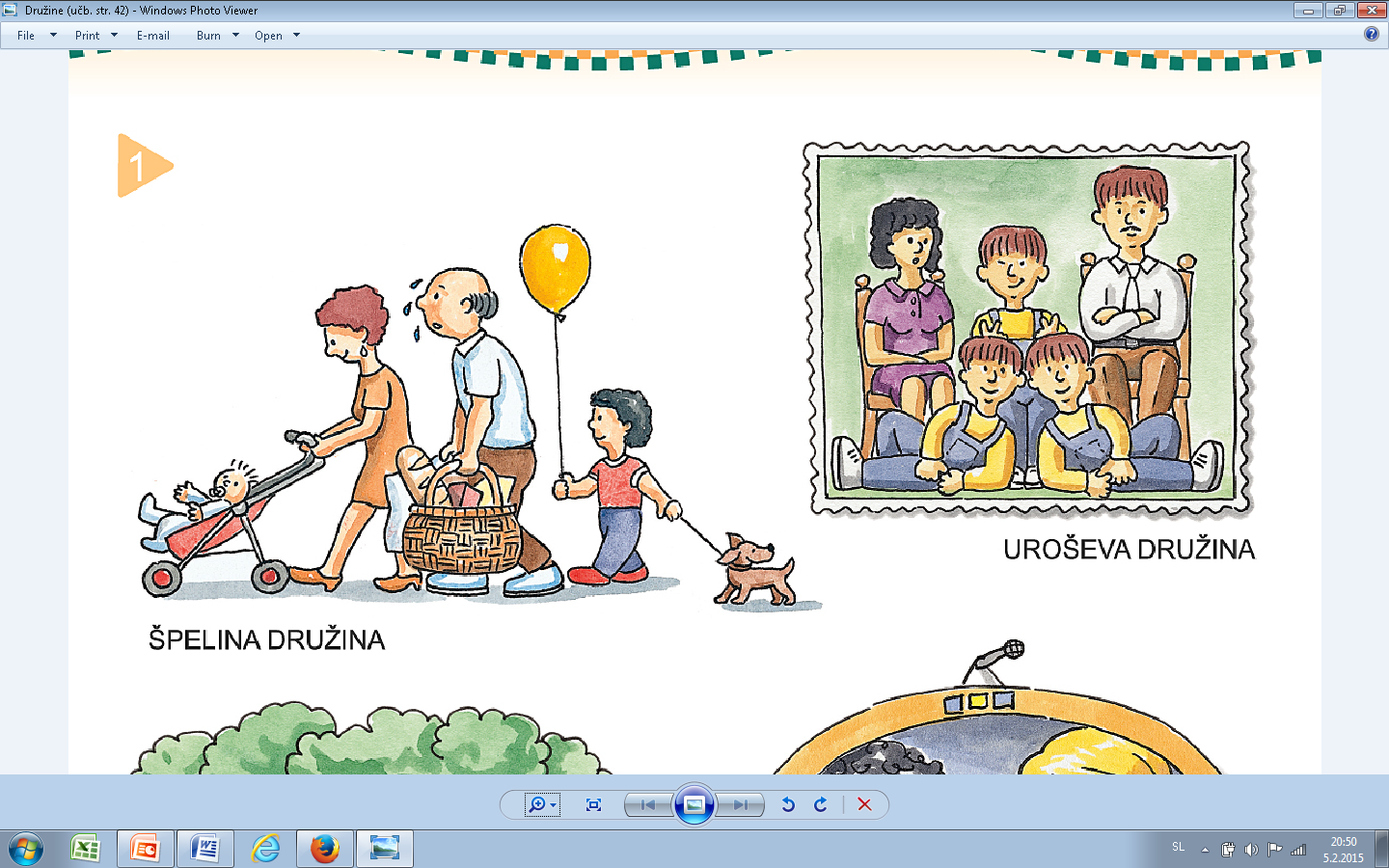 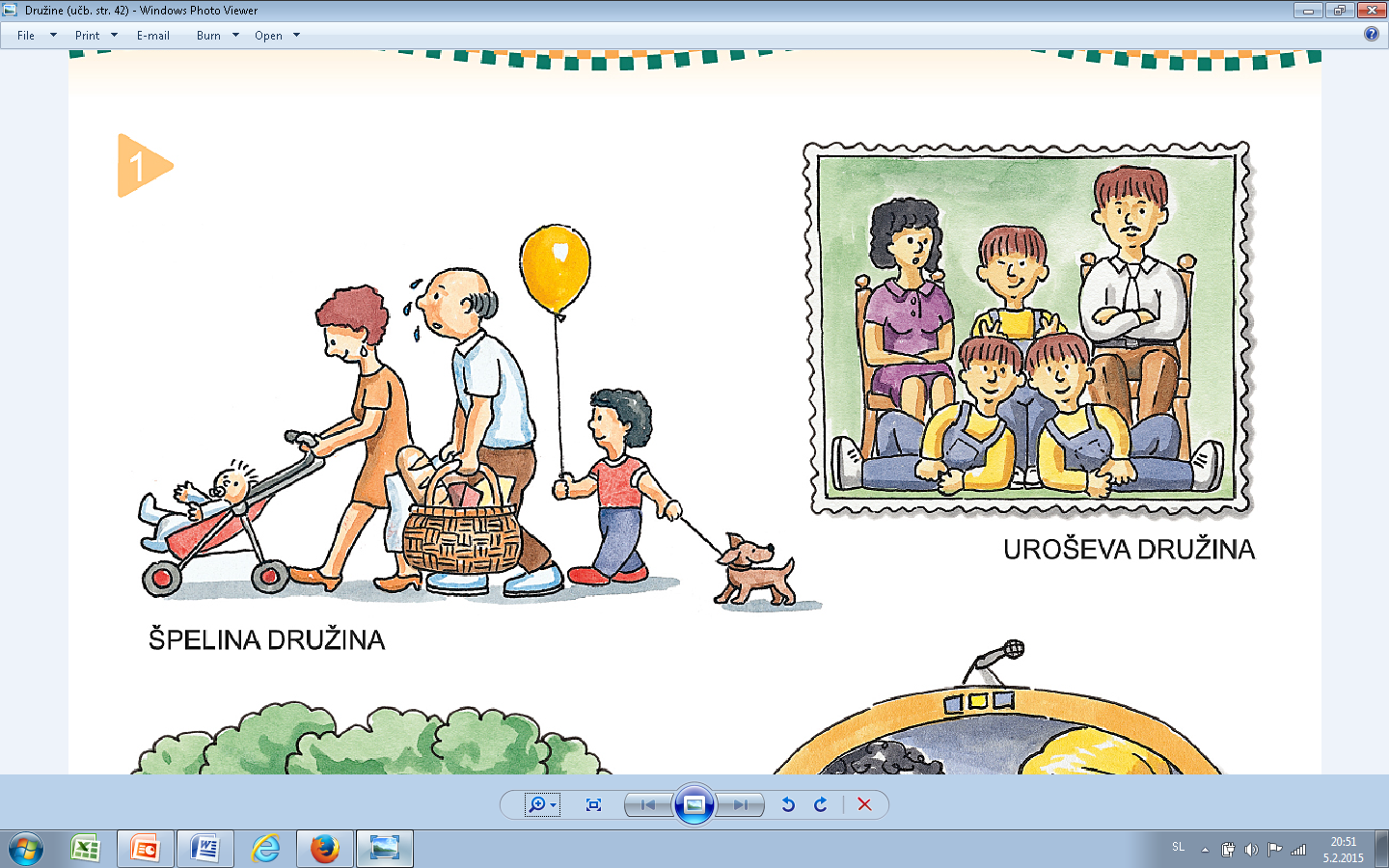 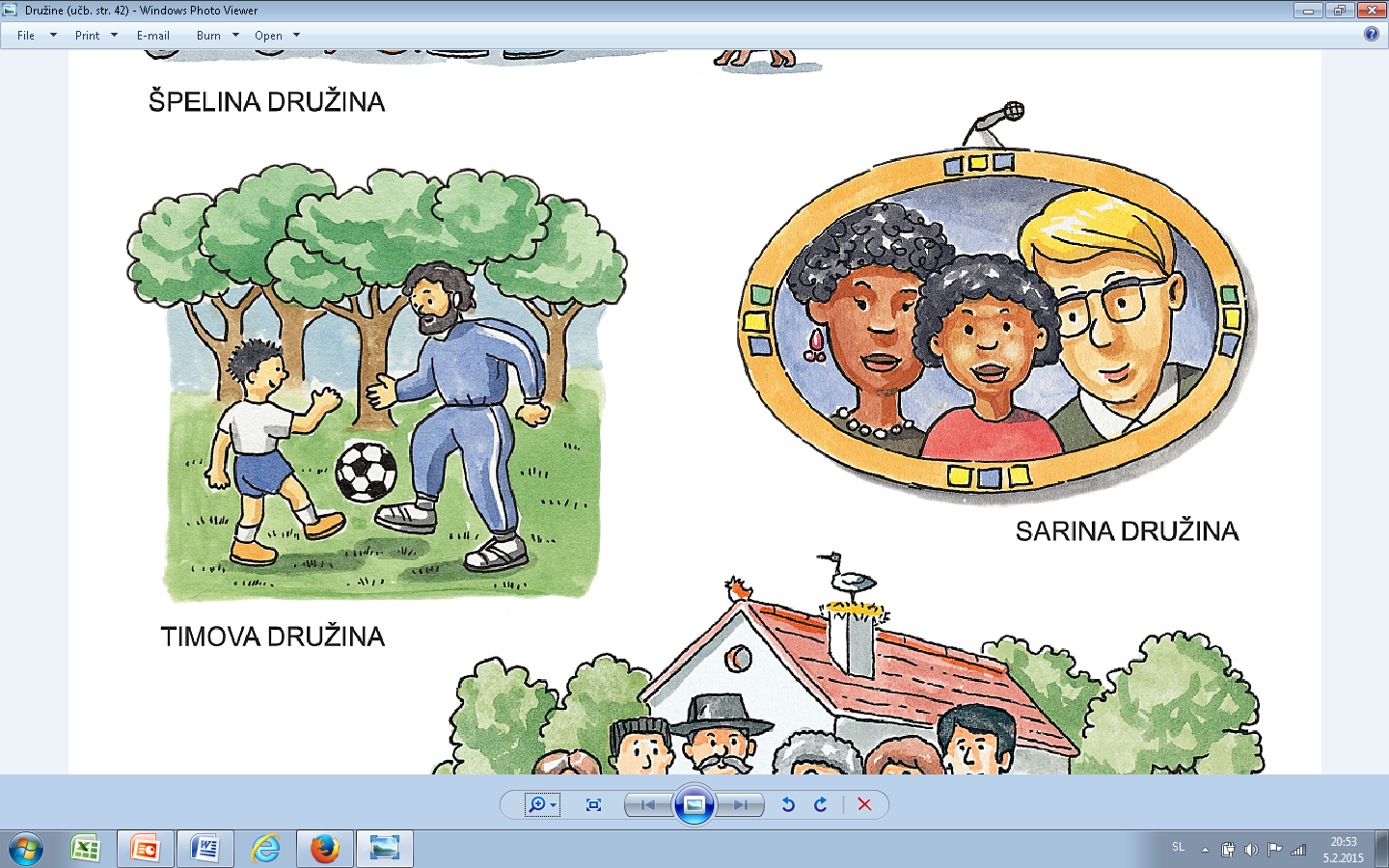 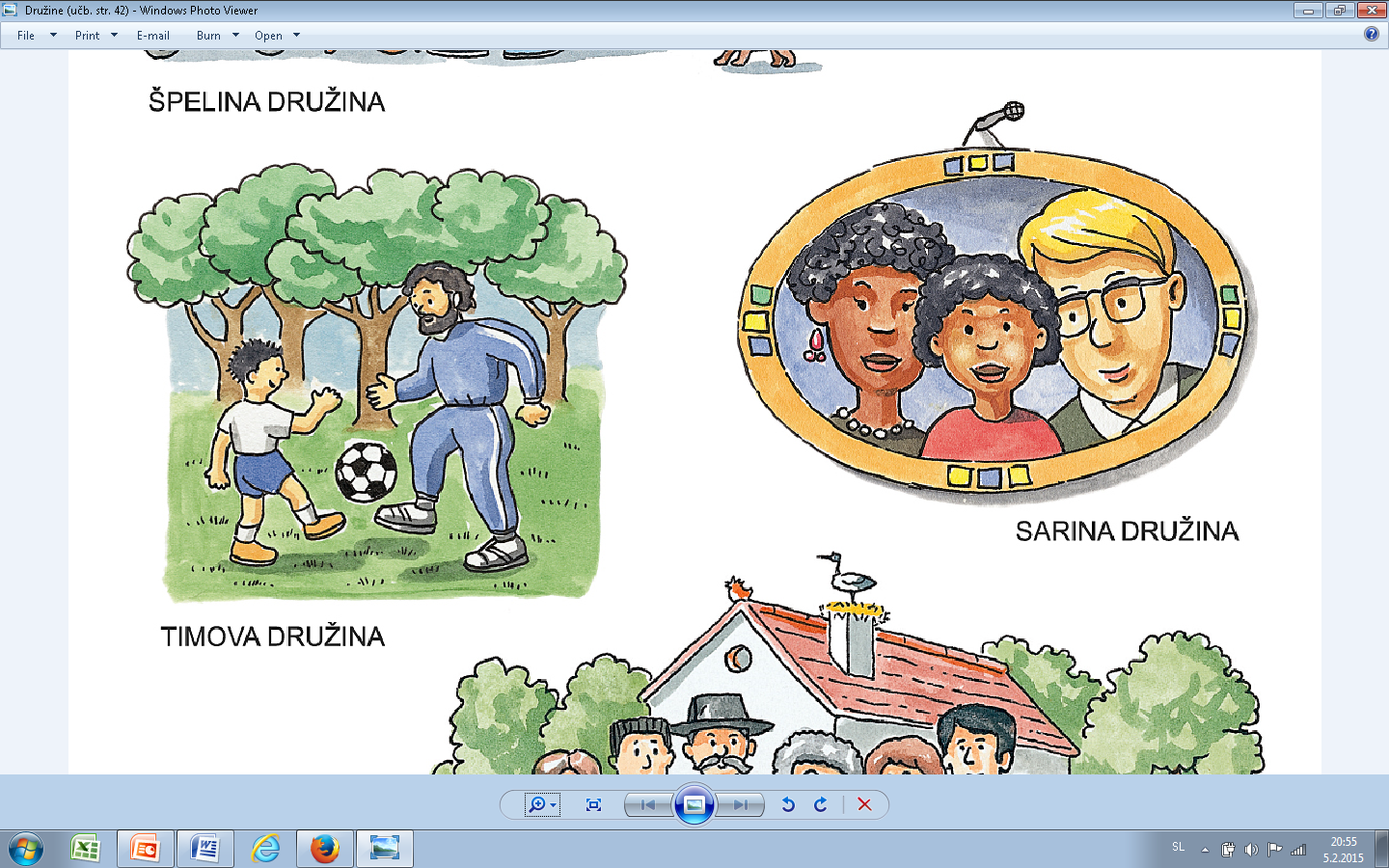 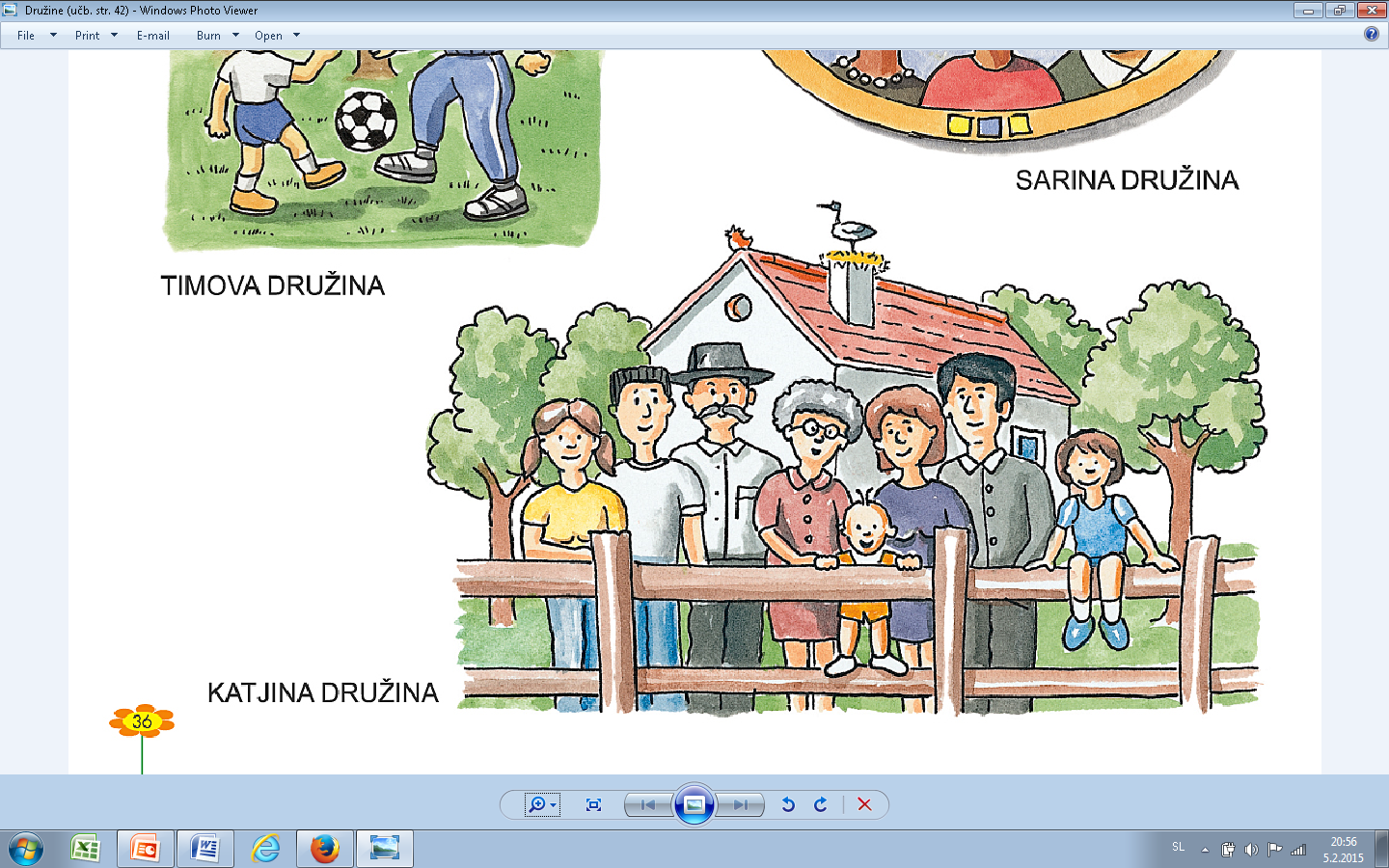 KATJINA   DRUŽINA
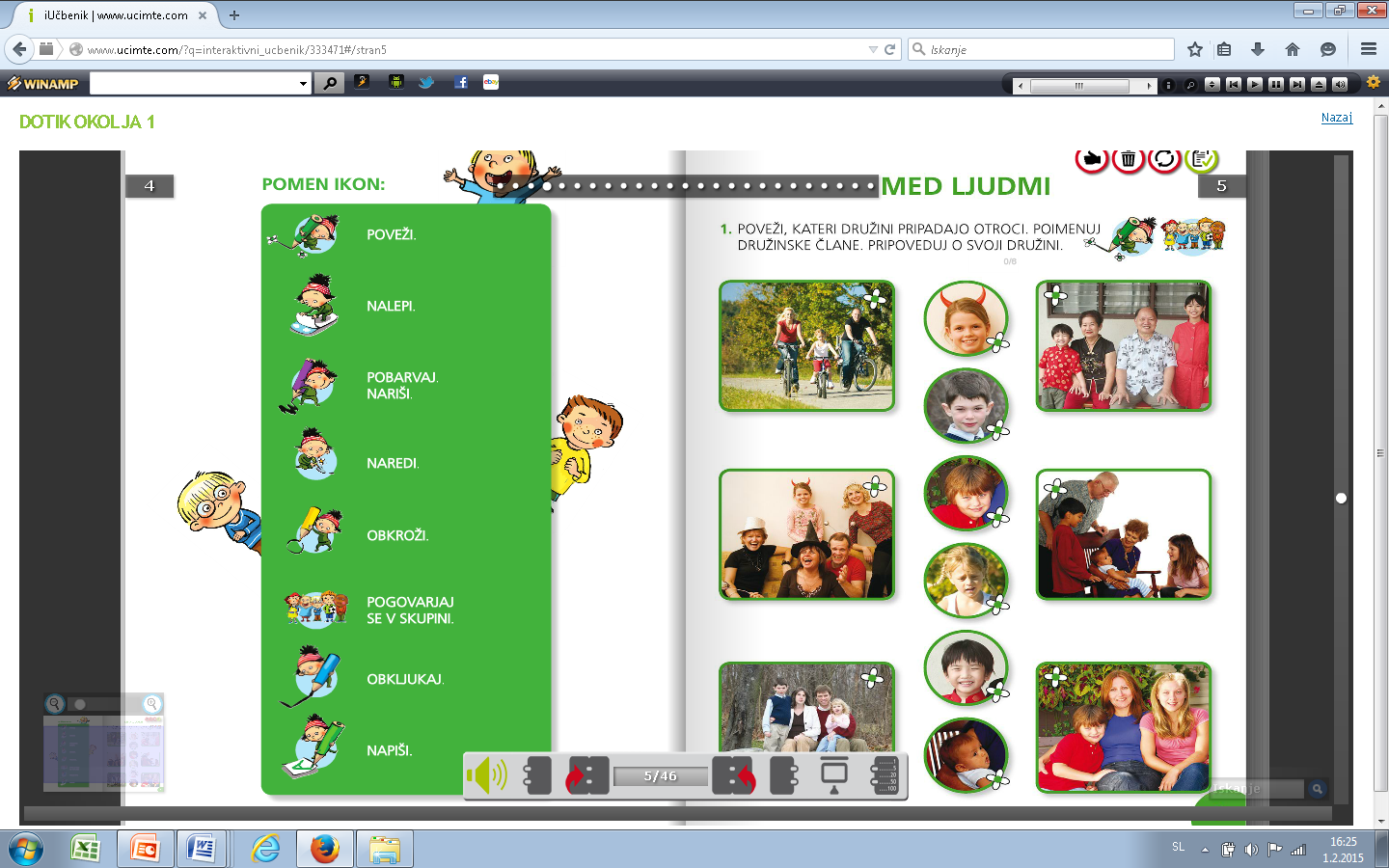 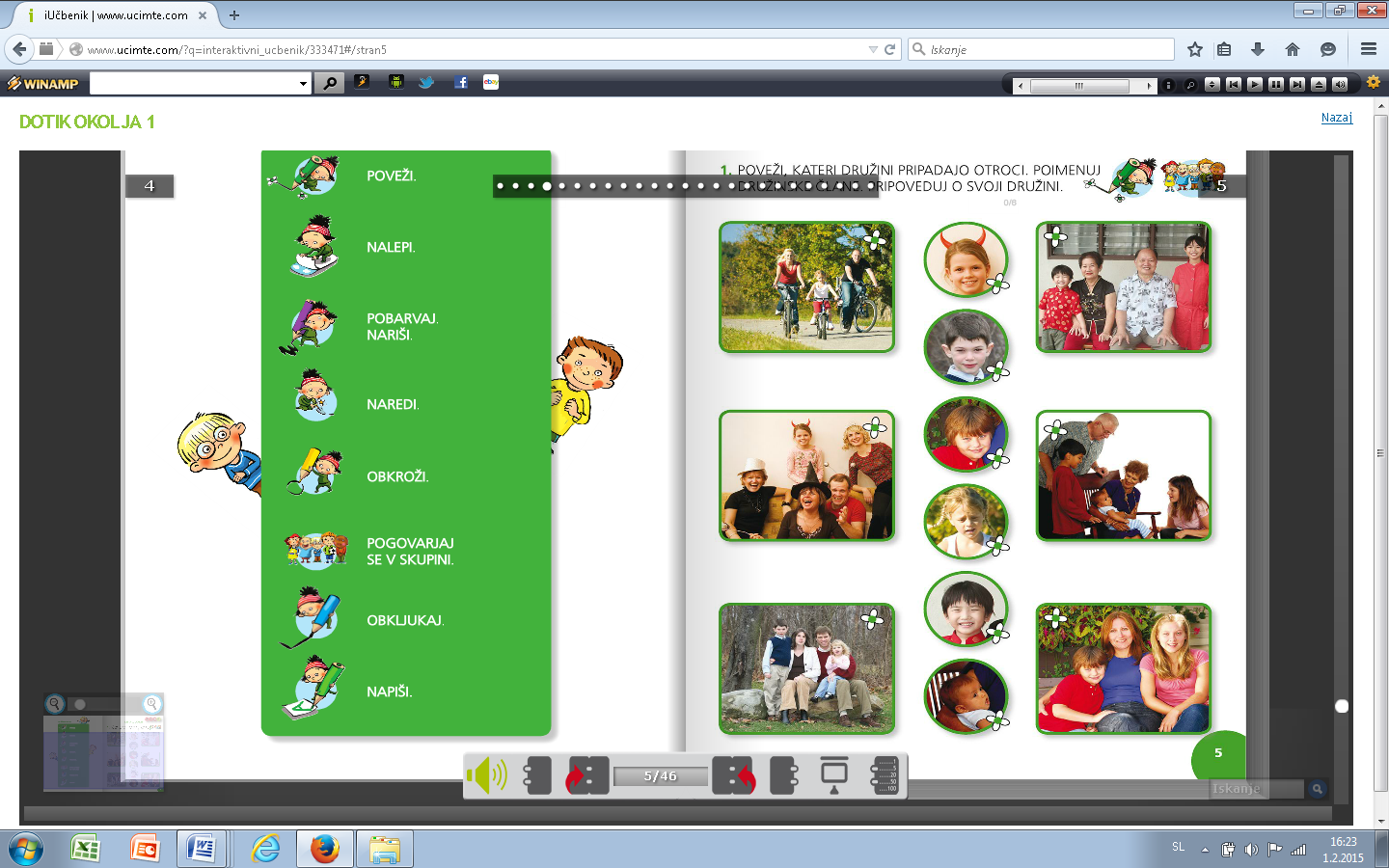